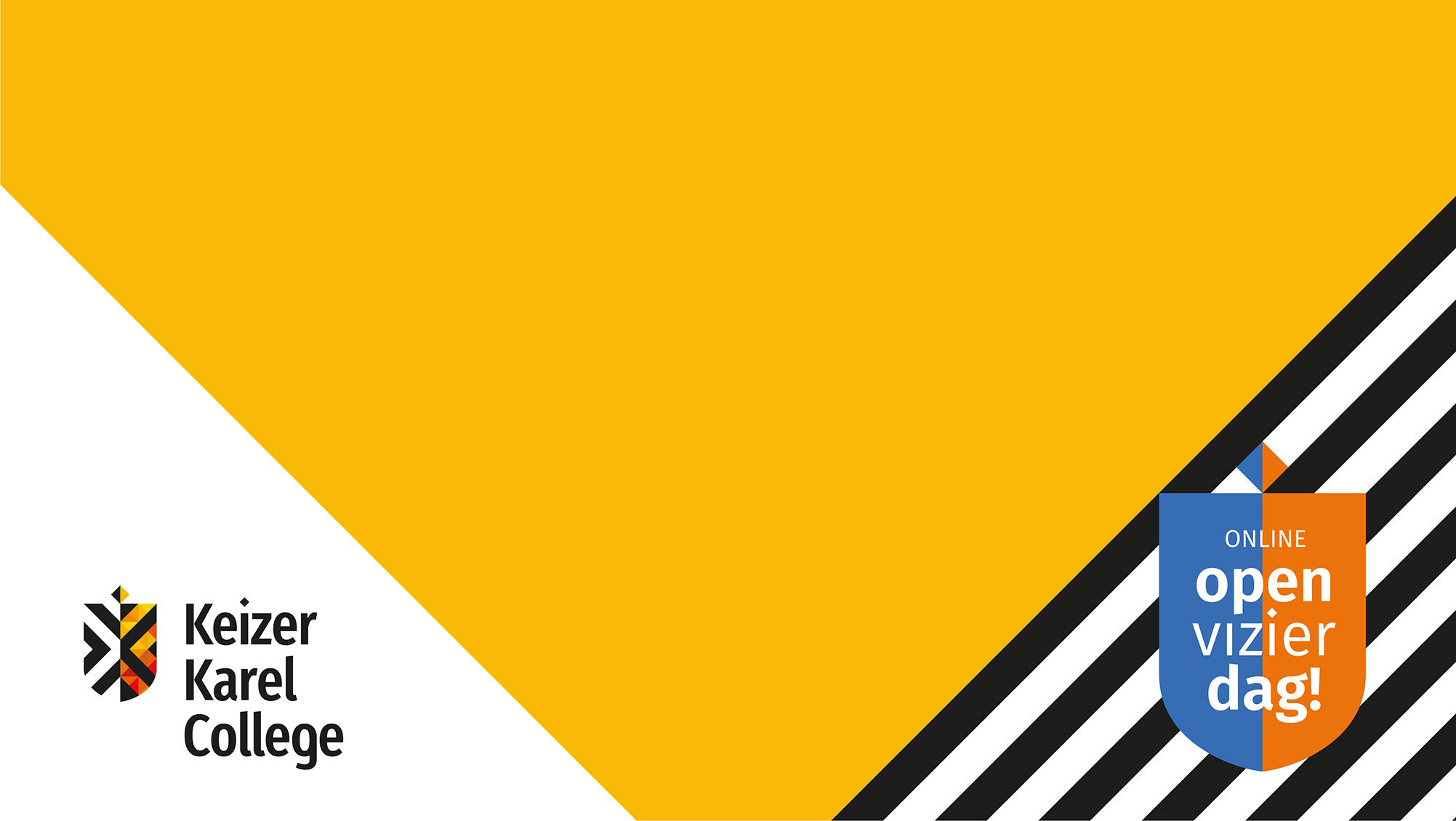 Informatieavond
ouders van leerlingen groep 8
8 december 2022
Welkom en programma van vanavond
19.30 – 20.00 : presentatie
20.00 – 20.15 : pauze
20.15 – 21.00 : forum met leerlingen
Vanaf 21.00    : voor wie wil, rondleiding door het gebouw
Waarom deze informatieavond?
Het KKC heeft een nieuw gebouw en het onderwijs verandert mee.
Waarschijnlijk eenmalige avond, werving start in januari.
Iedereen weet dan waar het KKC voor staat.
In Amstelveen valt ook echt iets te kiezen: vier goede scholen, met allemaal een eigen profiel. 
Mavo, havo, vwo op HWC en AC.
VMBO op Panta Rhei.
Havo/vwo op KKC.
Waarom kiezen voor het KKC?
Het KKC is een UNESCO school, identiteit.
‘Met open vizier de wereld in’, slogan van onze werving.
Wij leiden leerlingen op tot wereldburgers, die met een open blik de wereld inkijken. 
Wereldburgers die zich leren verhouden tot de wereld om hen heen en zich daarin kunnen bewegen als wereldburger.
Waarom kiezen voor het KKC (2)?
UNESCO school betekent : 
Aandacht in het onderwijs voor de diverse Strategic Developments Goals zoals: geen armoede, gender-gelijkheid en klimaatactie. 
Internationalisering: themareizen en uitwisselingen fysiek en digitaal met leerlingen in andere landen. Samenwerken met leeftijdsgenoten aan projecten over bijv. het klimaat in eigen land en het andere land.
Acties dichtbij huis: voor de voedselbank, voor schoolspullen voor Oekraïense leerlingen, een Oekraïne klas in januari.
Waarom kiezen voor het KKC (3)?
KKC is een WON-school, lid van het netwerk Wetenschaps Oriëntatie Nederland. Focus op ‘leren onderzoeken’ en ‘onderzoekend leren’. Nu met name nog op het VWO.
KKC is ook aspirant-lid van BPS: BegaafdheidsProfiel Scholen. Dit betekent dat wij een expertteam in huis hebben en begeleiding bieden aan hoog- en meerbegaafde kinderen.
Waarom kiezen voor het KKC (4)?
KKC: een school met een lange en rijke historie, 65 jaar.
KKC: grote vwo-afdeling, kleinere havo-afdeling.
KKC staat bekend als een traditionele, duidelijke en goede school.
Een school met vier leerlijnen binnen havo/vwo:
	havo: leren door te doen en te ervaren
	Technasium: leren door te onderzoeken en te ontwerpen
	atheneum: leren door te ontdekken
           gymnasium: leren door verder te denken.
Waarom verandert het onderwijs op het KKC (1)?
Het gebouw van het KKC is veranderd en het onderwijs verandert mee.
Gebouw heeft lokalen en leerpleinen.
Lokalen van verwante vakken liggen om een leerplein: talen, exact, maatschappij en kunst/lo.
Leerlingen werken nu in lokalen en op leerpleinen, vanuit de les maar ook zelfstandig in tussenuren (bv grote leerplein aan de overkant).
Op leerpleinen zijn een groot deel van de week onderwijsassistenten aanwezig of docenten.
Waarom verandert het onderwijs op het KKC (2)?
Verandering is onderdeel van een brede beweging in het Nederlandse onderwijs.
Alleen traditioneel, klassikaal onderwijs werkt niet meer voor onze jongeren maar leidt tot demotivatie en desinteresse.
Veel scholen – en ook het KKC – zoeken naar vormen om leerlingen meer eigenaarschap en regie te geven in het onderwijs. 
Dit bevordert de motivatie van leerlingen en daarmee hun lerende houding.
Waarom verandert het onderwijs op het KKC (3)?
We leiden leerlingen op voor beroepen die we nu nog niet kennen.
We bereiden leerlingen voor op ‘een leven lang leren’ want de wereld verandert heel snel. 
Dat betekent naast vakkennis vooral ook veel vaardigheden aanleren.
Niet alleen vakvaardigheden maar ook samenwerken, organiseren, plannen, zelfstandigheid, kritisch denken, bronnen beoordelen, een mening vormen. 
Kennis is 24/7 voorhanden, het gaat vooral om het 
leren omgaan met de kennis.
Hoe verandert het onderwijs op het KKC (1)?
Eigenaarschap bij leerlingen bevordert motivatie.
KKC honoreert eigenaarschap: voorbeeld ‘clubjes’, geheel door en voor leerlingen, leerlingenraad en UNESCO-leerlingencommissie. 
Eigenaarschap betekent niet ‘loslaten’ van leerlingen maar ‘anders vasthouden’. Rol van docent is hierbij belangrijk: van alleen instructeur naar coach en begeleider. 
Vijf toetsweken per jaar en geen tussentijdse toetsen meer. Focus in tussenliggende weken ligt op leren, feedback krijgen en verwerken en werken aan projecten.
Hoe verandert het onderwijs op het KKC (2)?
Uitbreiding van vakoverstijgend onderwijs: dit bevordert een brede blik bij leerlingen, het leggen van dwarsverbanden, inzet van meta-cognitieve vaardigheden.
Nu al op KKC:  
Businessschool en designschool in havo onderbouw
Onderzoeken & Ontwerpen op het Technasium (havo en vwo)
Denken & Doen op het gymnasium en
Onderzoek &  Wetenschap op het atheneum
Hoe verandert het onderwijs op het KKC (3)?
Dit zijn vakken en projecten die door eigen docenten ontwikkeld en dit gaan we uitbreiden.
De lesdag gaat er anders uitzien: 45 minuten nu maar in een groot gebouw met focus op vaardigheden en kennis gaat dit veranderen. Meer compact rooster met ook ingeroosterde ruimte voor zelfstandig werken.
Wat verandert er niet op het KKC?
KKC blijft kwalitatief goed onderwijs verzorgen met behulp van hoog opgeleide docenten en een goed team van ondersteuners.
KKC heeft een groot ondersteuningsaanbod voor leerlingen die dat nodig hebben: 
Eerste zorg/ondersteuning gebeurt door de mentor. Daarna leerlingcoördinator. Mogelijkheden in school met counselors, trajectvoorziening, orthopedagoog, peermentoren, jeugdwerkers in de school, schoolmaatschappelijk werk, dyslexie, NT-2, autisme-mentoren en HB-begeleiders.
Wat verandert er niet op het KKC?
KKC biedt een goed introductieprogramma aan voor brugklassers in het algemeen, voor hoog- en meerbegaafde leerlingen al voor de zomervakantie met project ‘Gaaf voor de start’. 
KKC werkt met een anti-pestprotocol en weerbaarheidstrainingen voor leerlingen die dit willen/nodig hebben.
Brugklasleerlingen gaan op brugklaskamp met hun mentor en de peermentoren.
Peermentoren (bovenbouwleerlingen) zijn het gehele jaar door betrokken bij de brugklassers.
Wilt u meer weten en/of ervaren?
Kijk op onze website.
Bezoek onze Open vizier dagen: 30 en 31 januari.
Laat uw kind komen naar de lesjesmiddagen in februari, opgeven via de site van het KKC.
Mogelijkheid om aan te melden voor KKCollege Junior in januari.
Stel na de pauze uw vragen aan de leerlingen of aan ons.
Aanmelden van 6 t/m 10 maart 2023 volgens ‘Kernprocedure Amstelland’. Nieuw gebouw, plaats voor 13 brugklassen.